Wellbeing Moment
Aim: At the Heathland School we are committed to promoting positive mental health for every member of our staff and student body.  As well as increase understanding and awareness of common mental health issues.

Every week your class teachers will share a WELLBEING MOMENT with you, to give you an opportunity to discuss your wellbeing and strategies you can employ to enhance this.
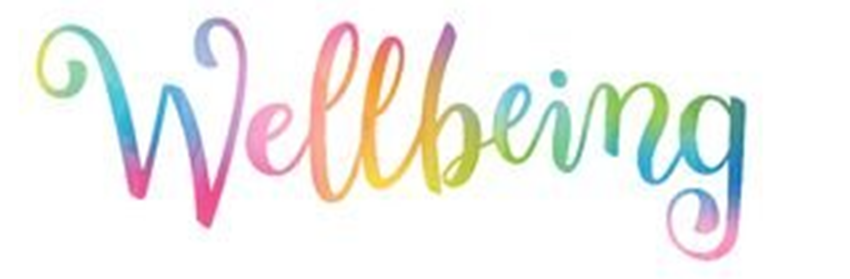 Research has found that if we build just five actions into our daily lives we can increase our wellbeing.
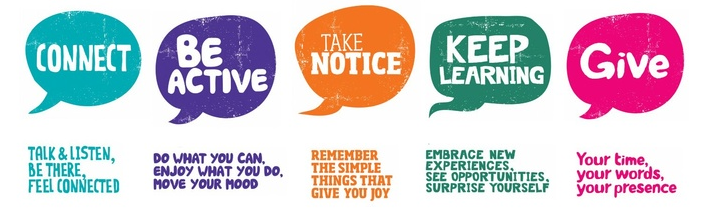 WBM Autumn Term